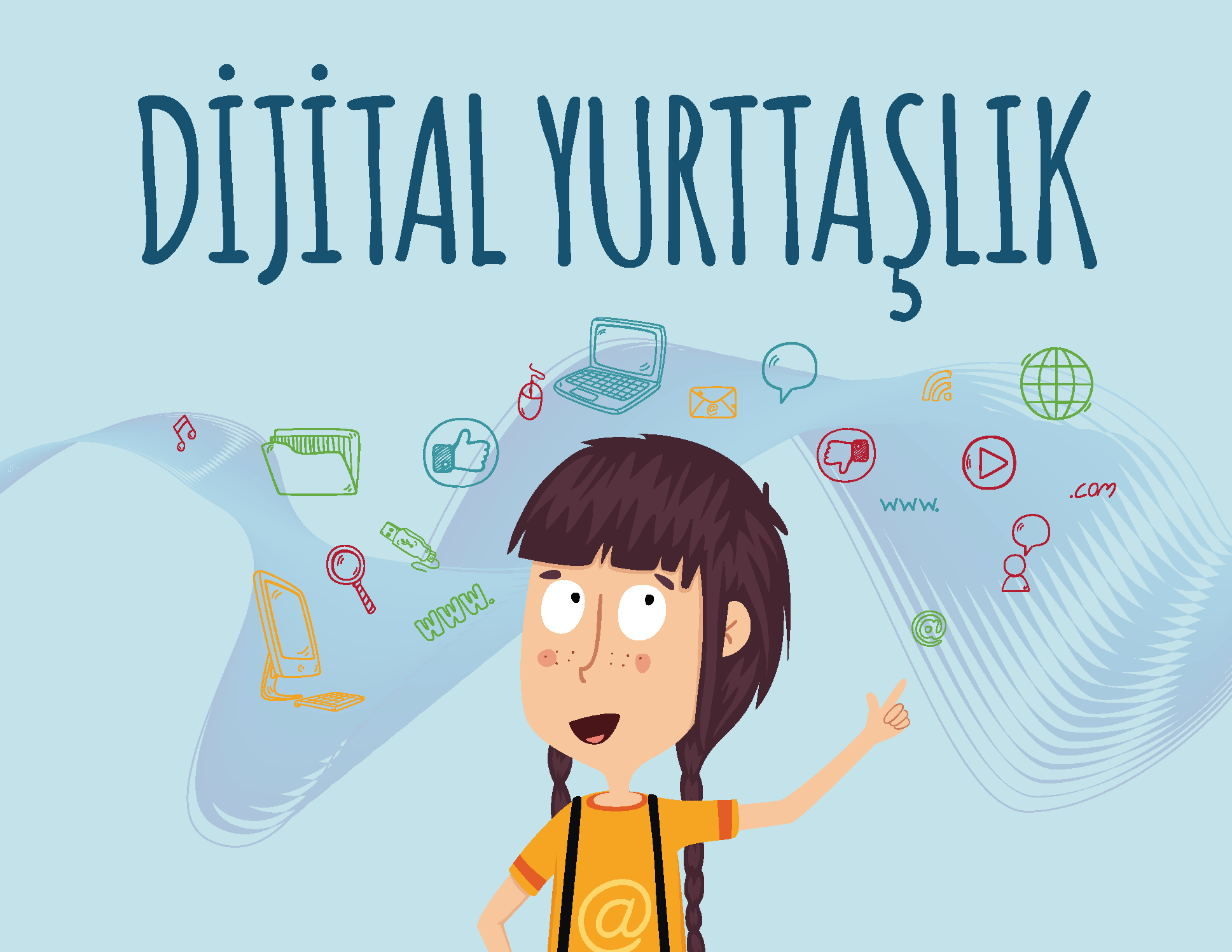 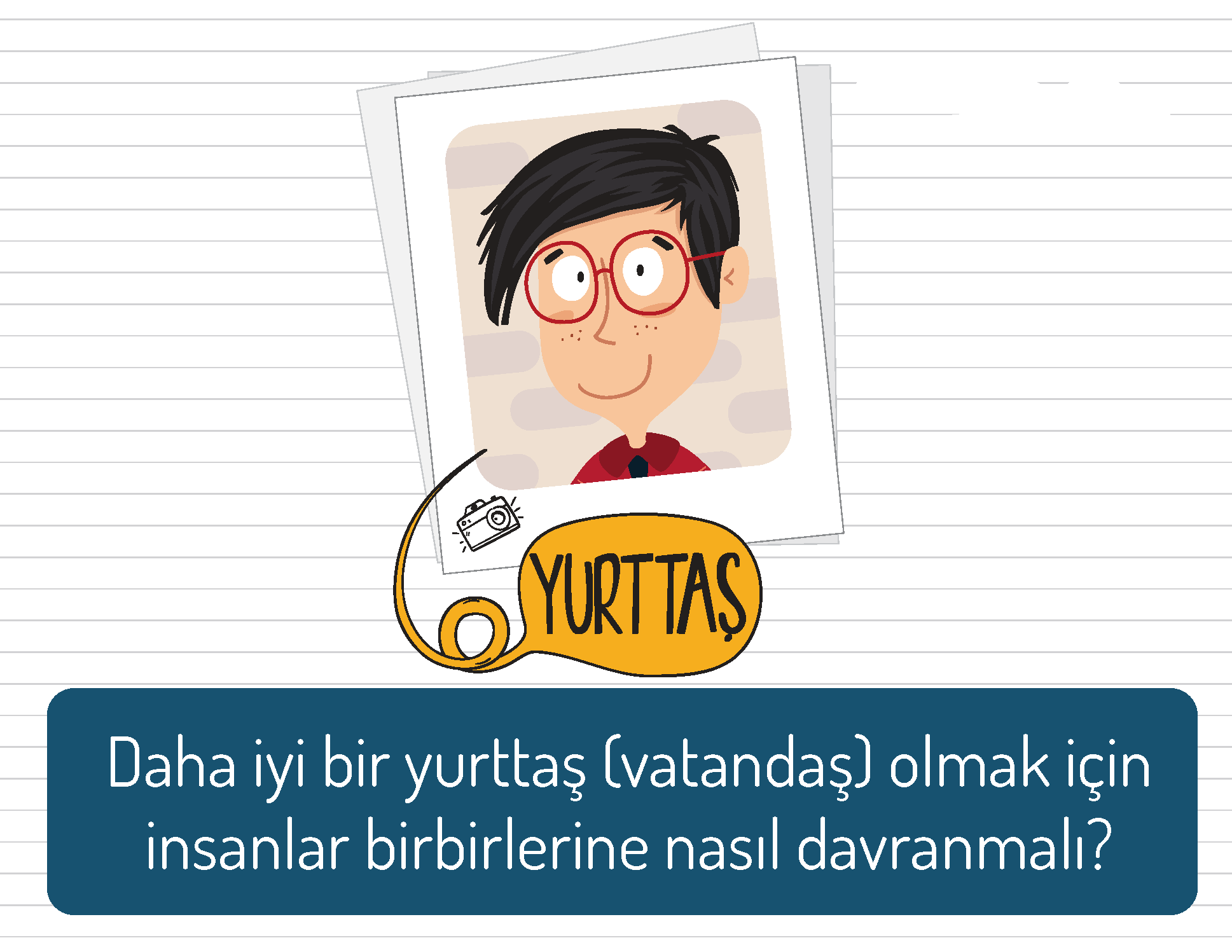 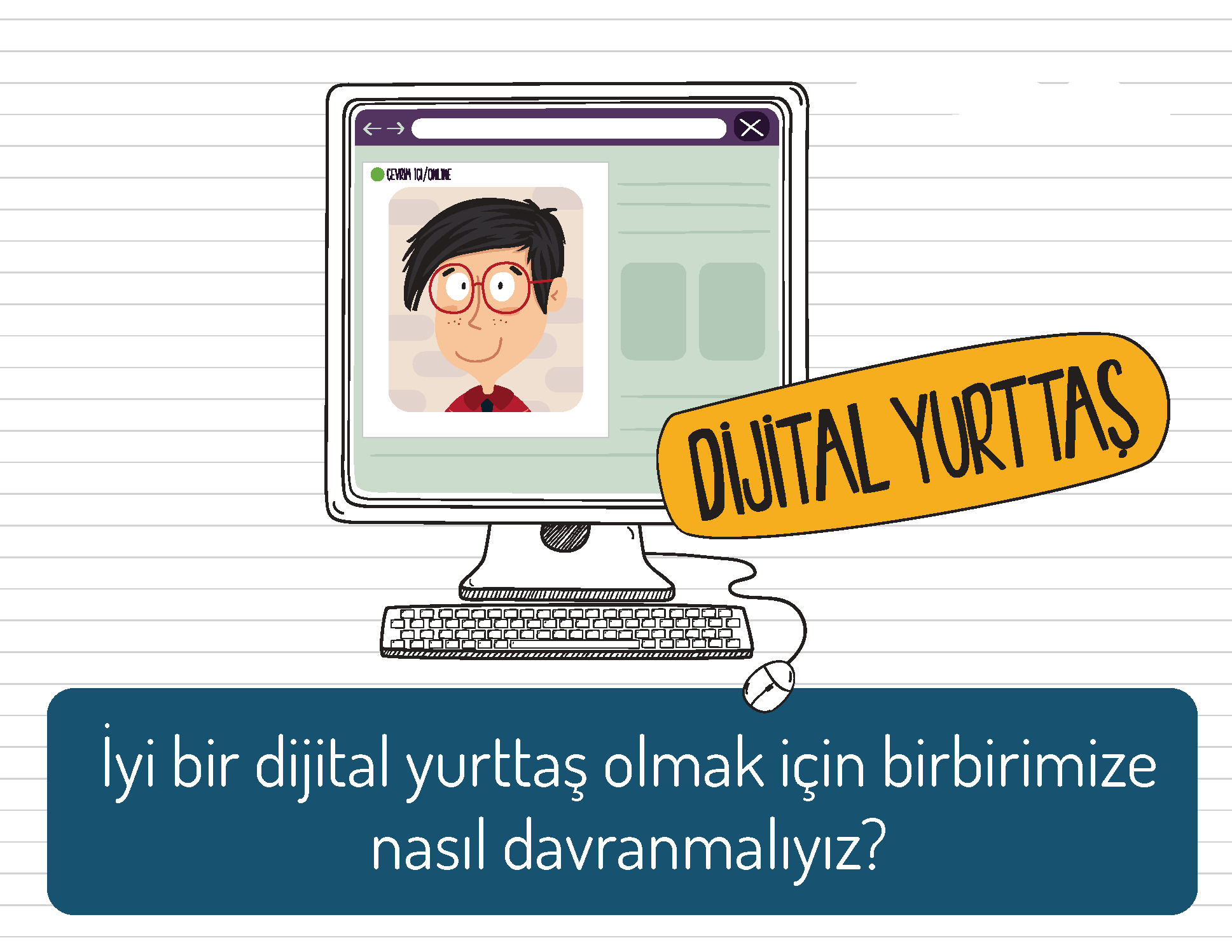 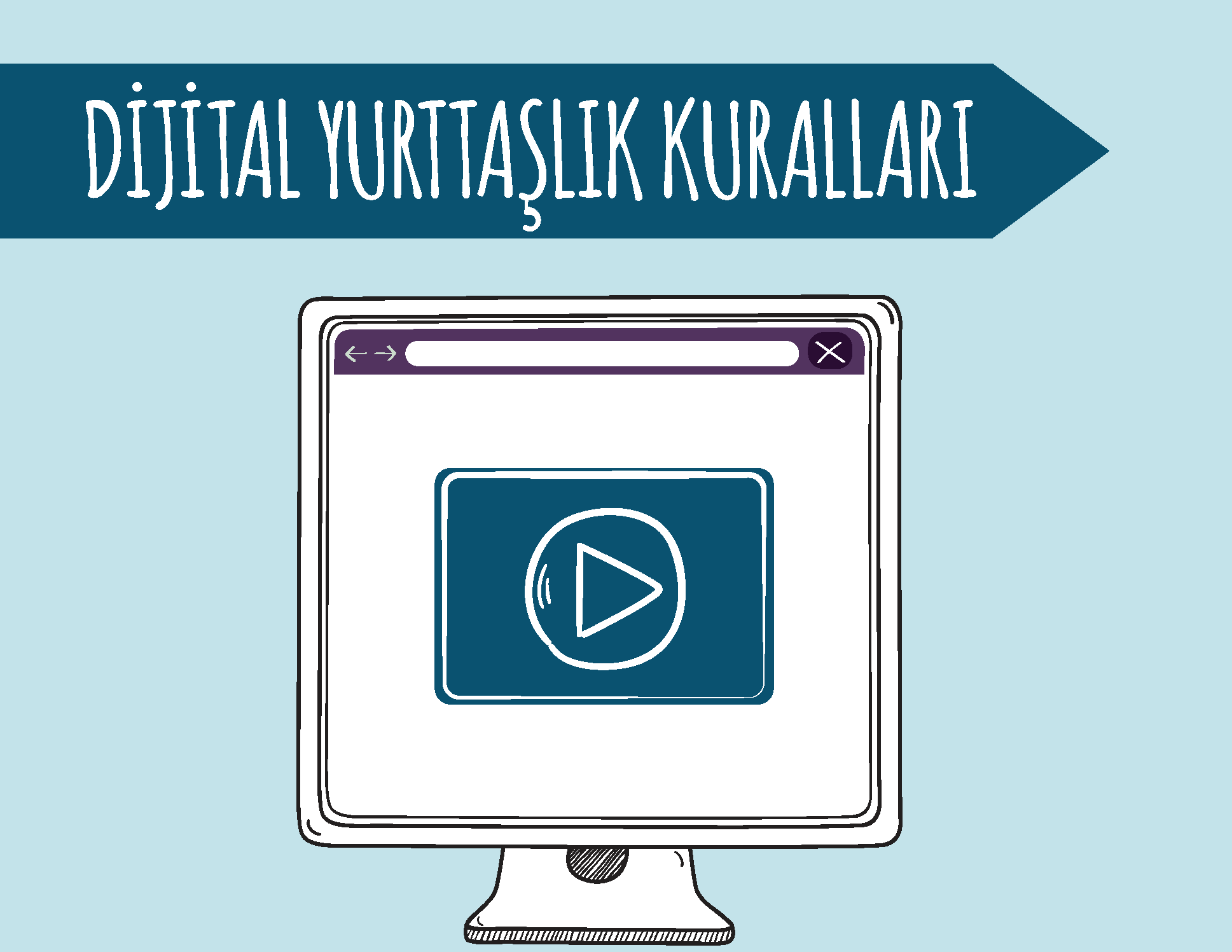 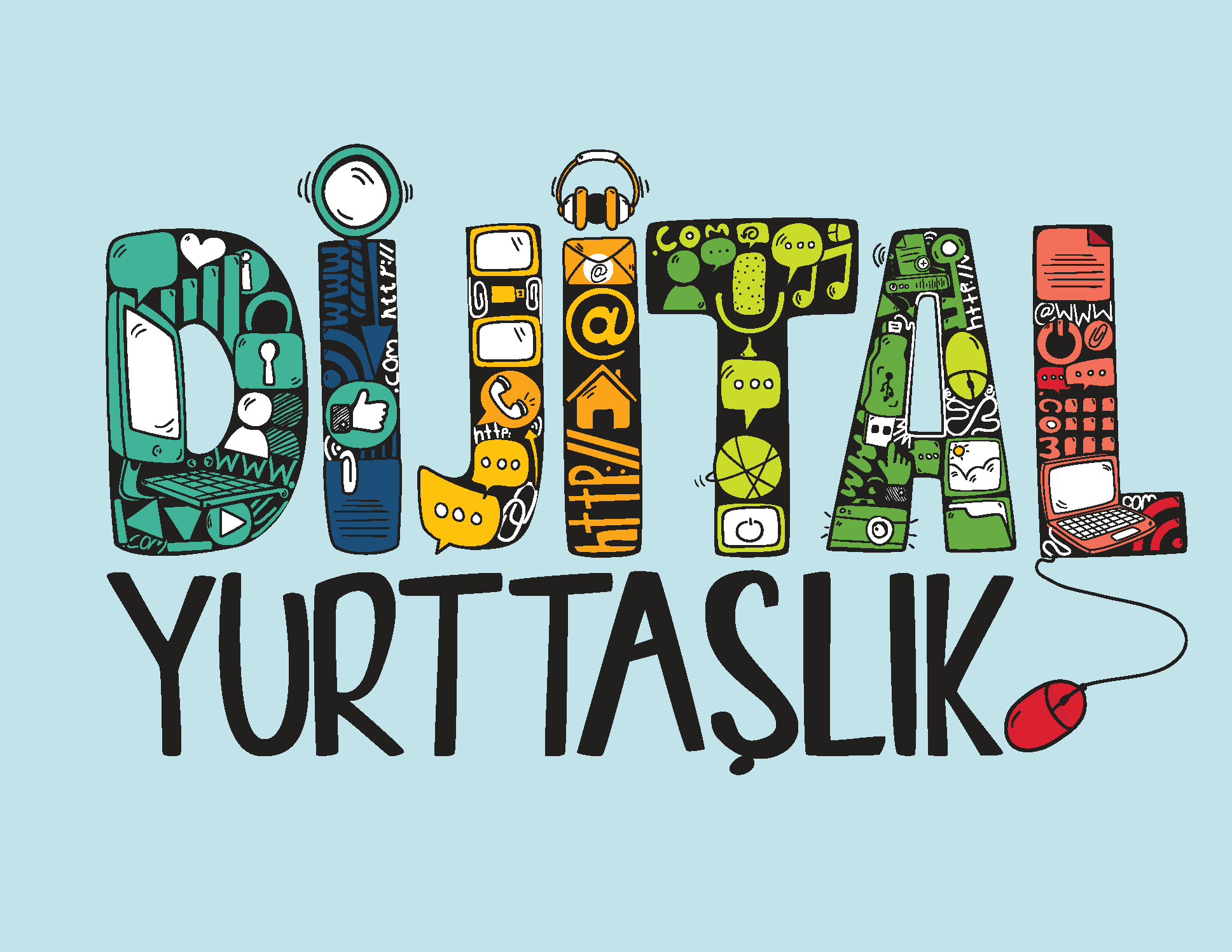 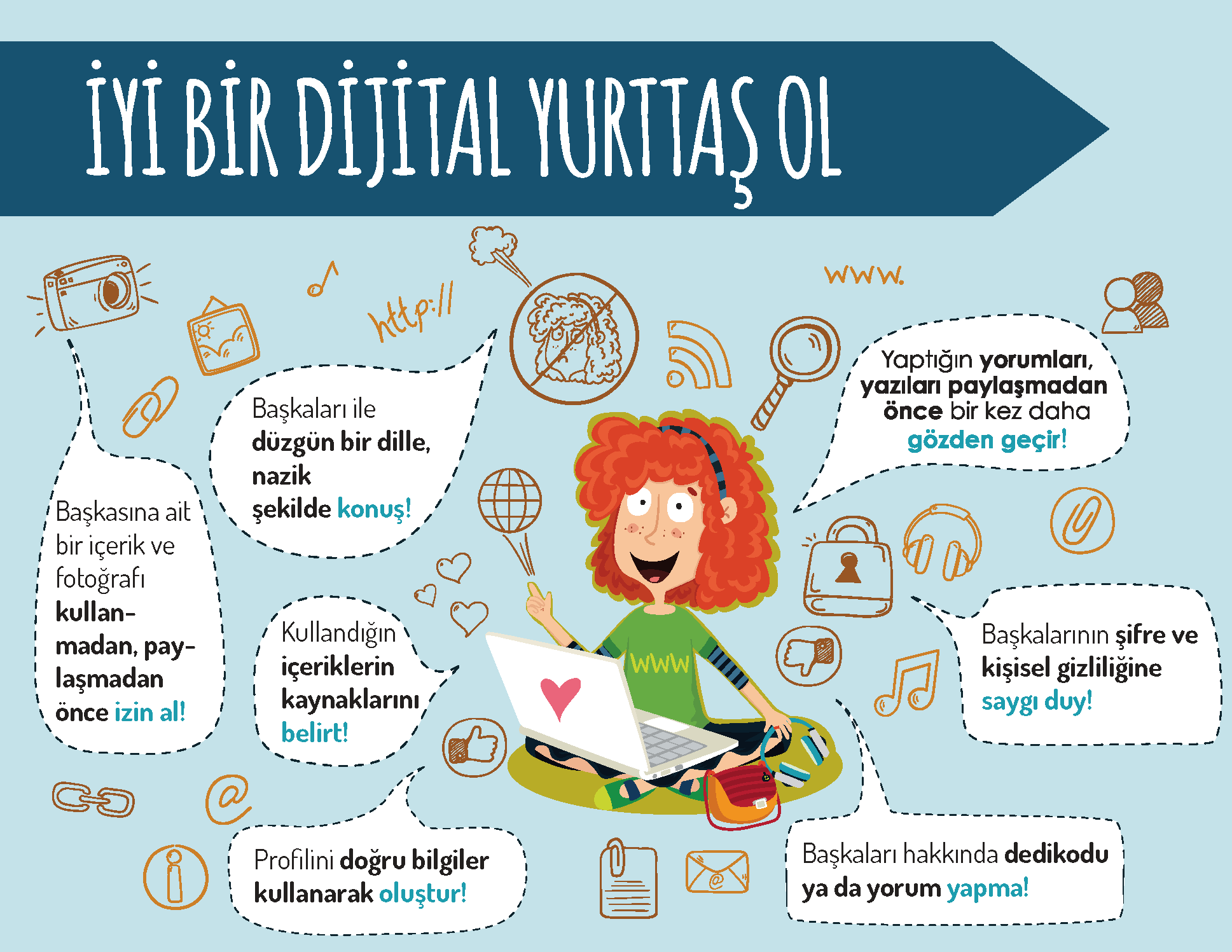 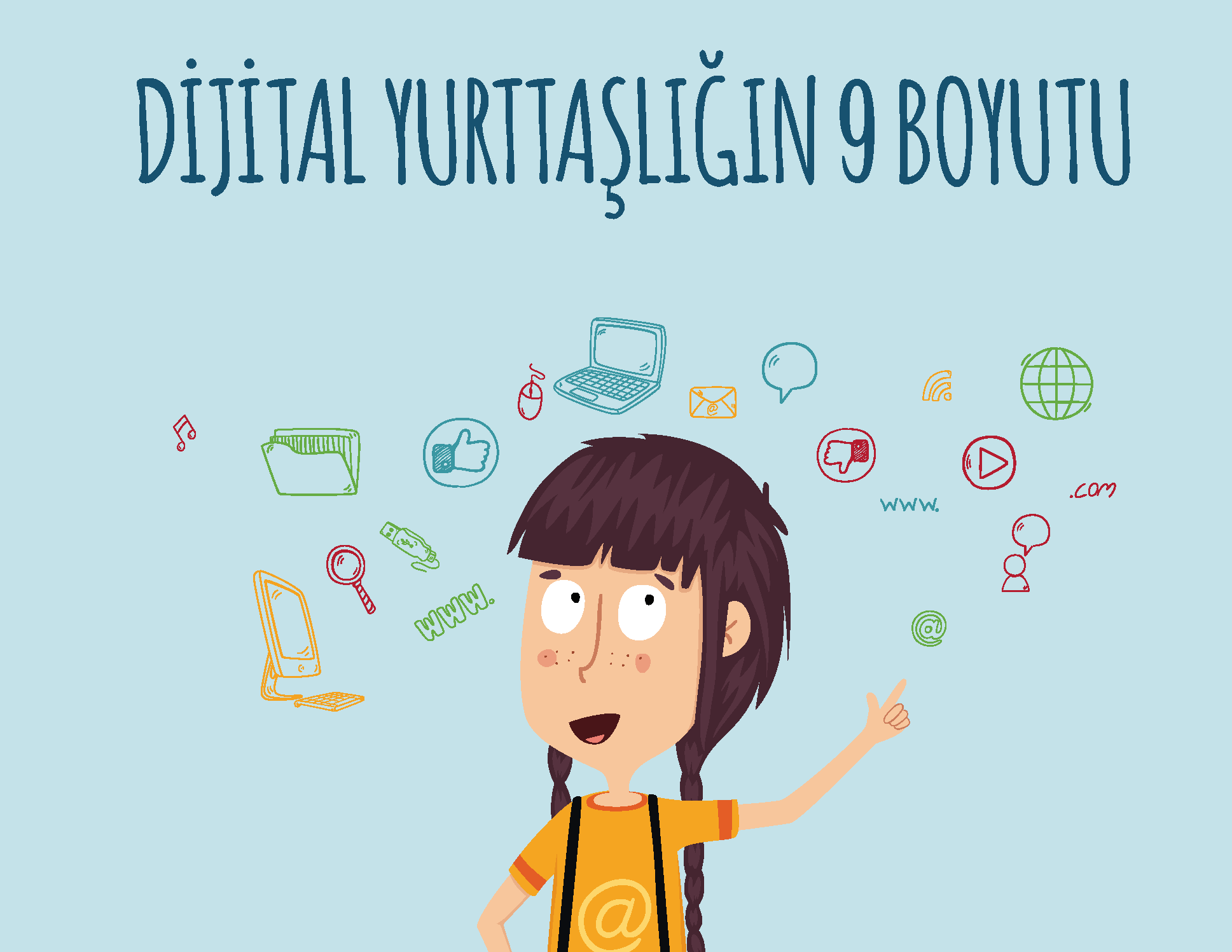 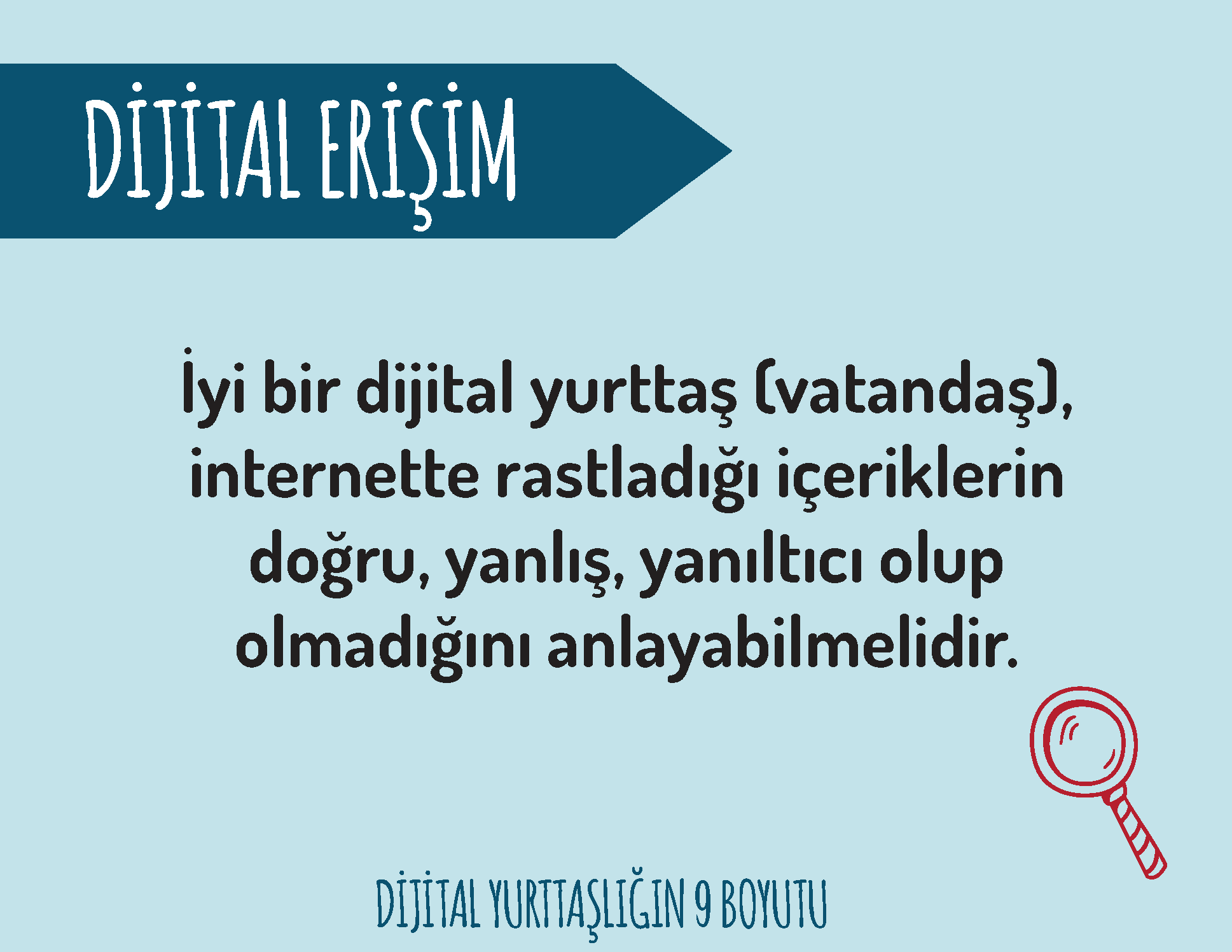 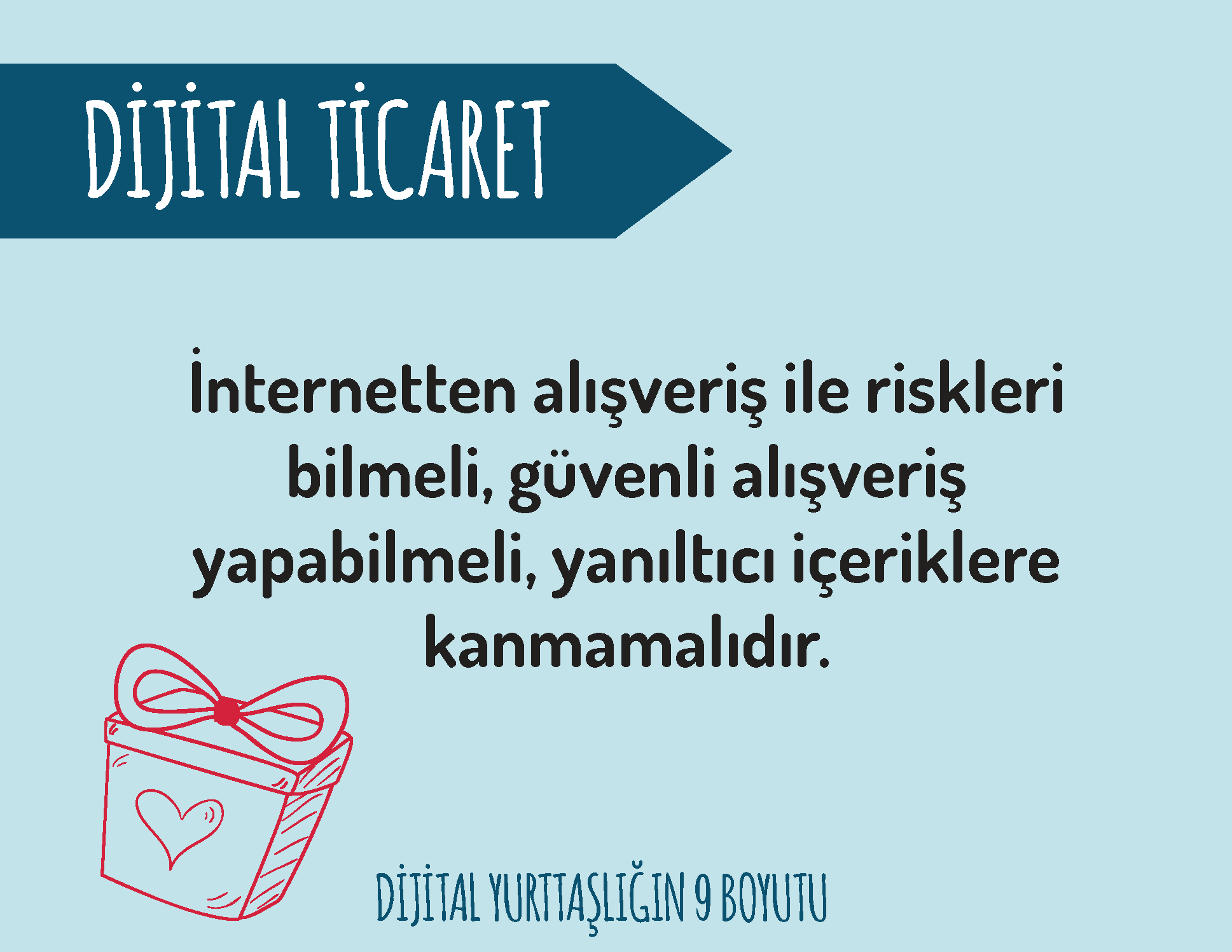 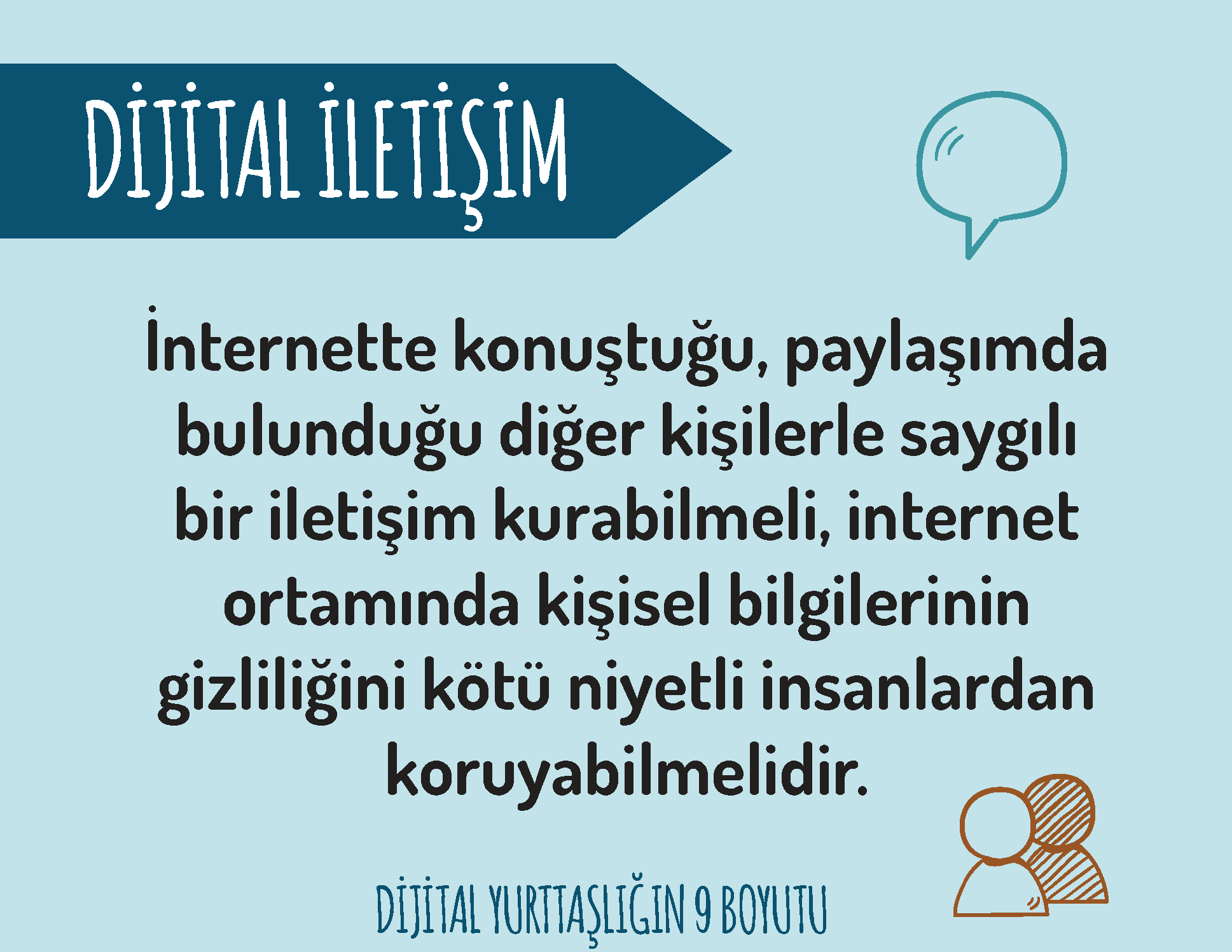 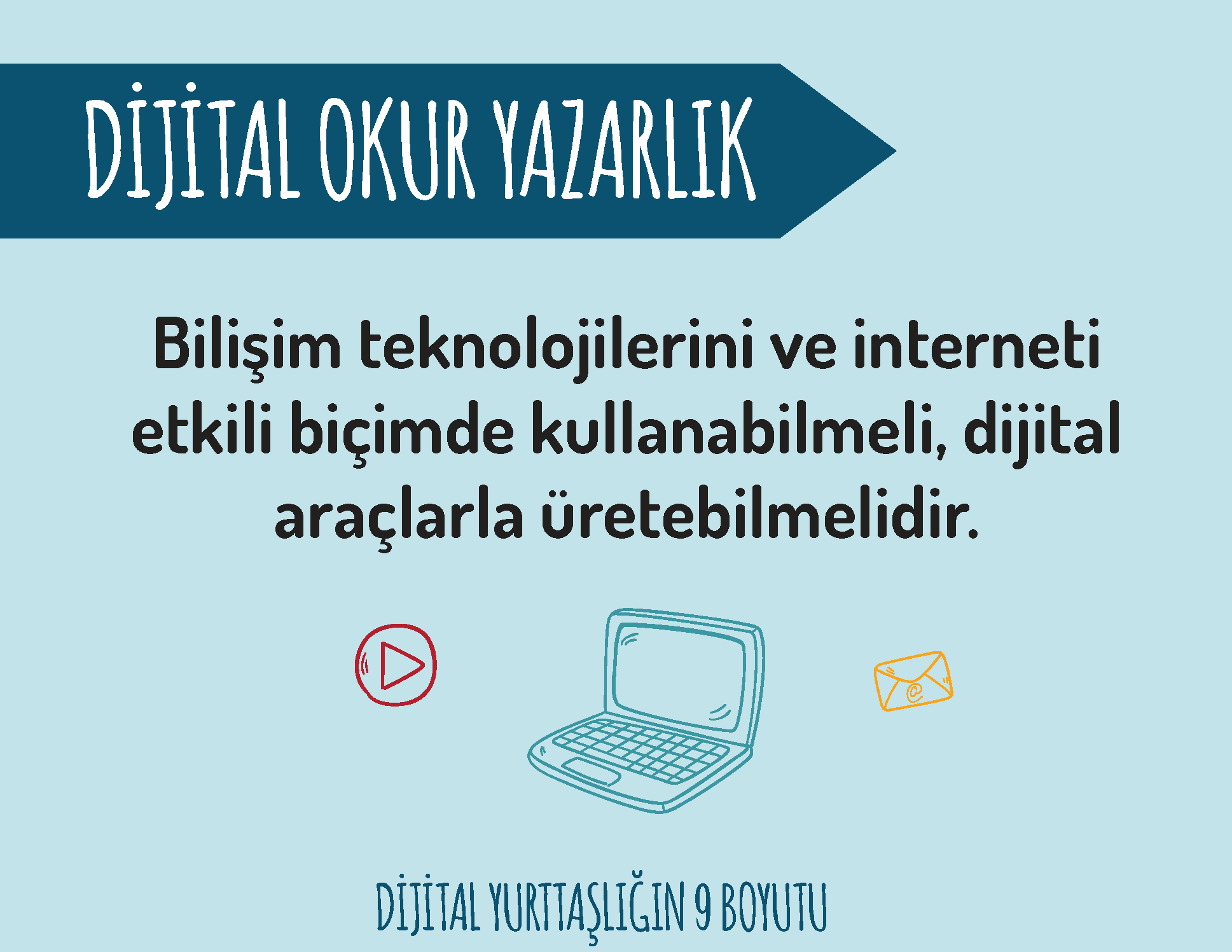 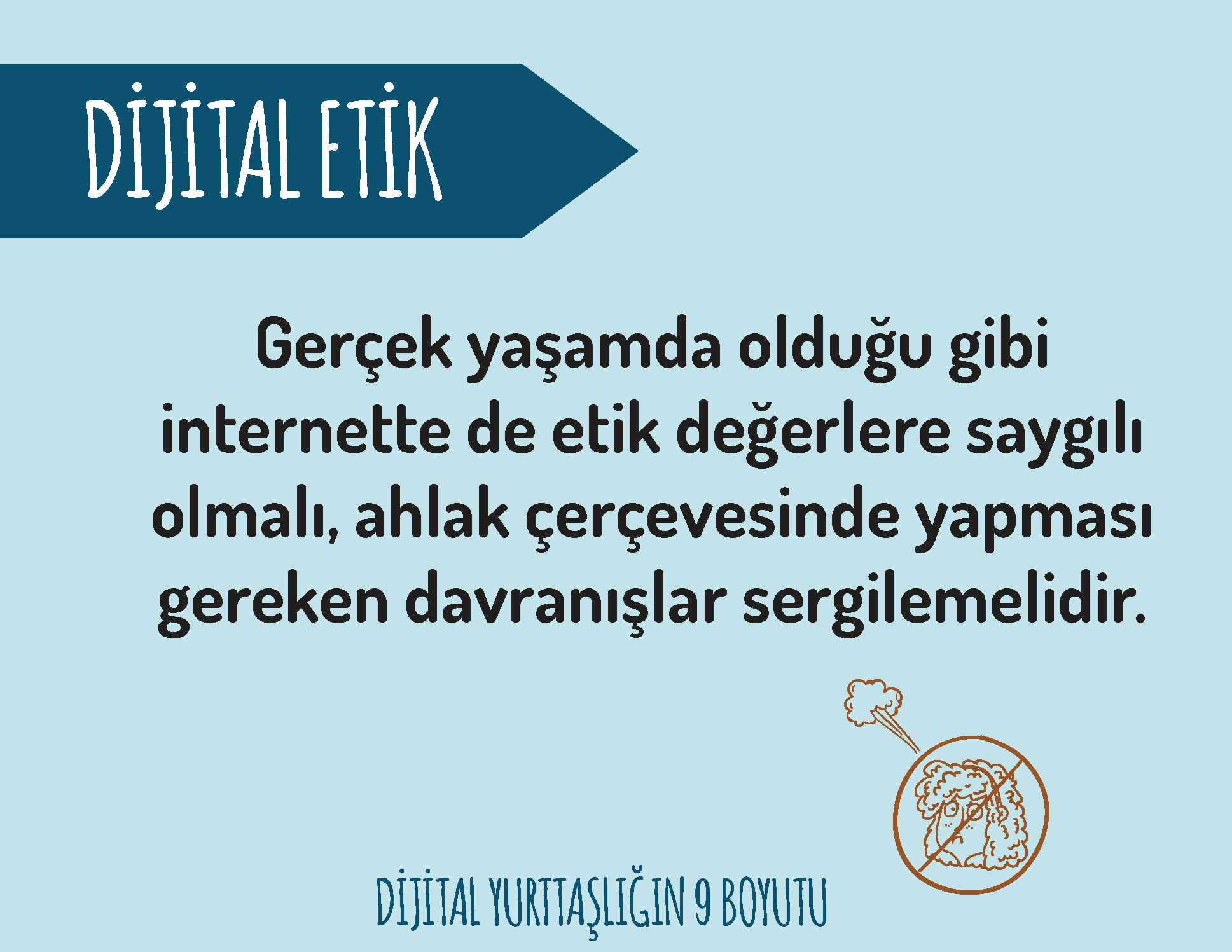 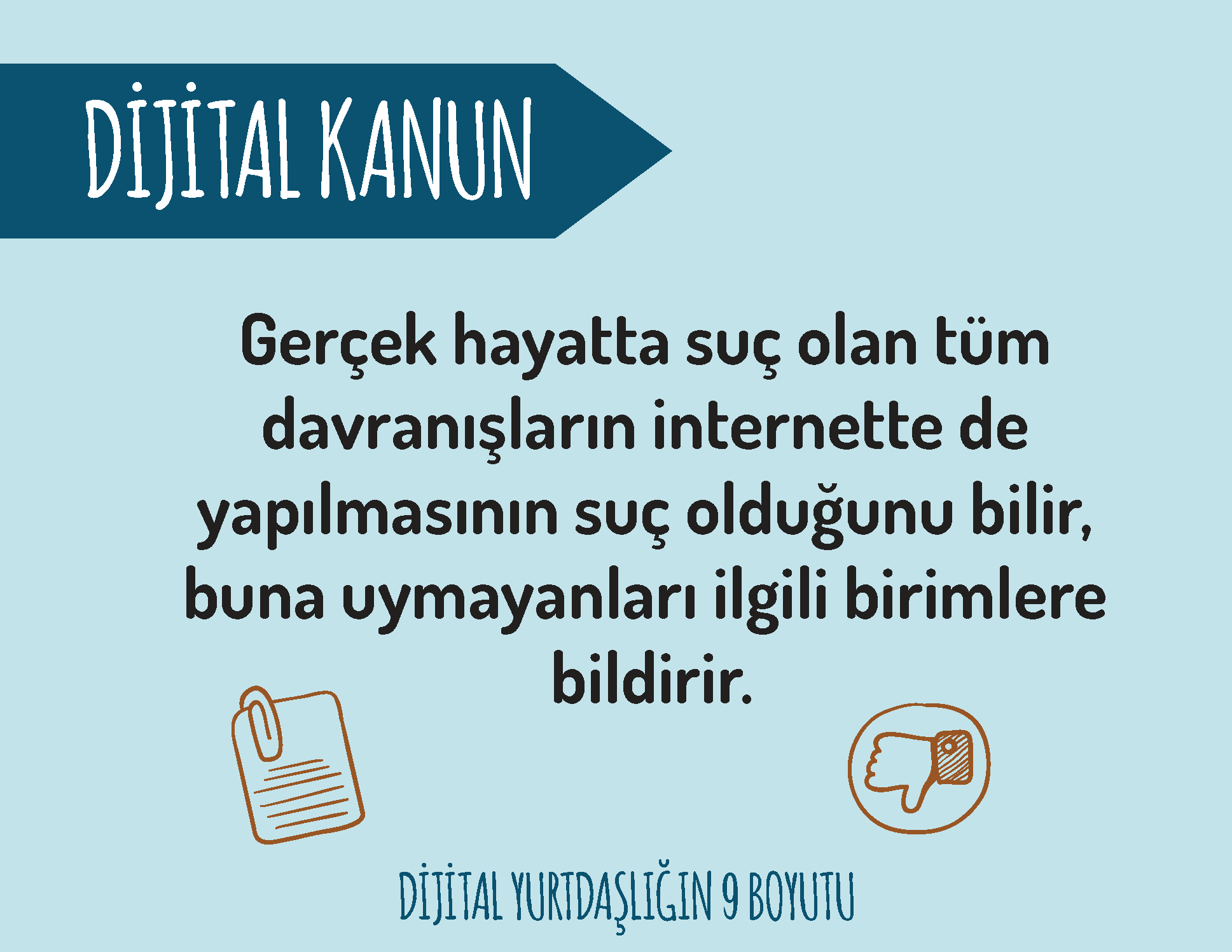 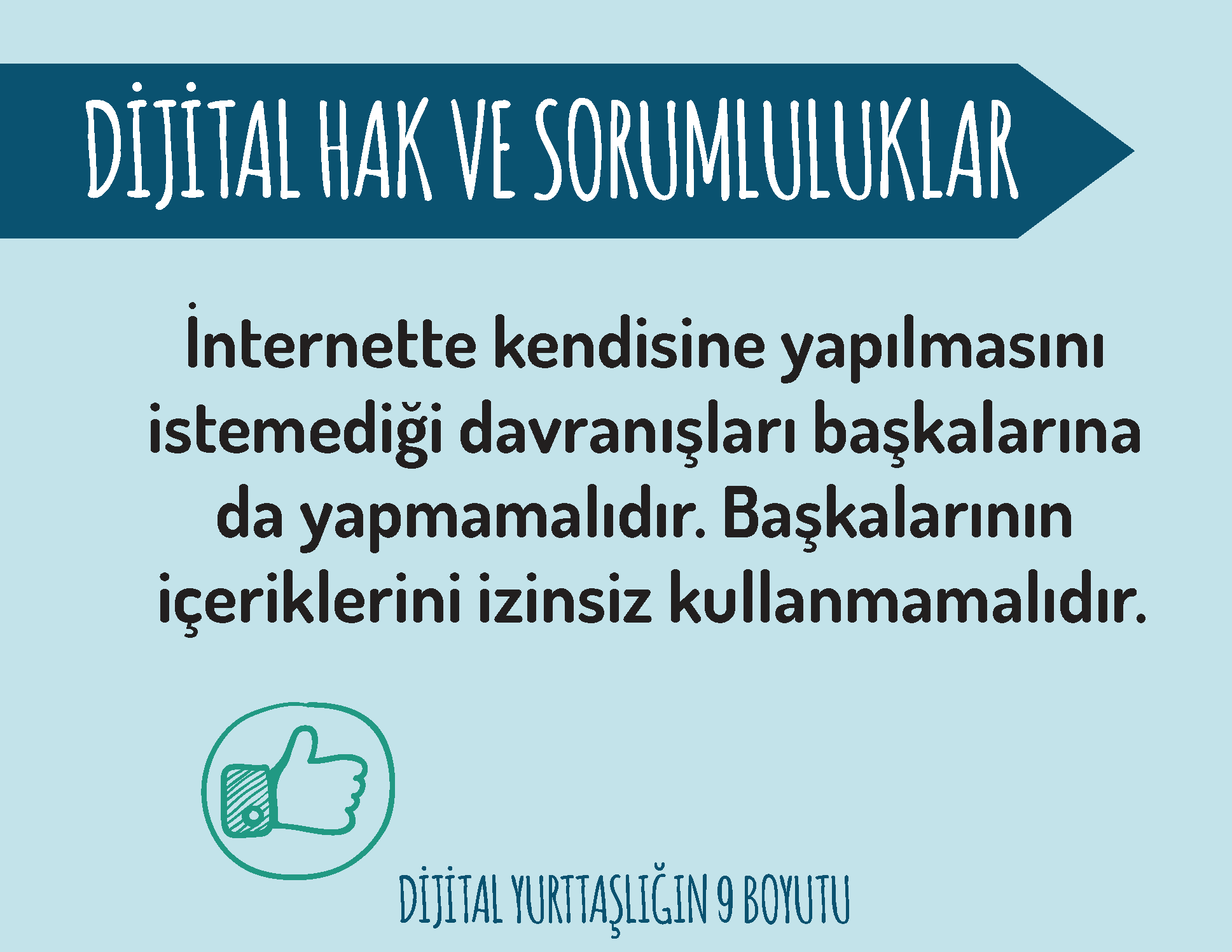 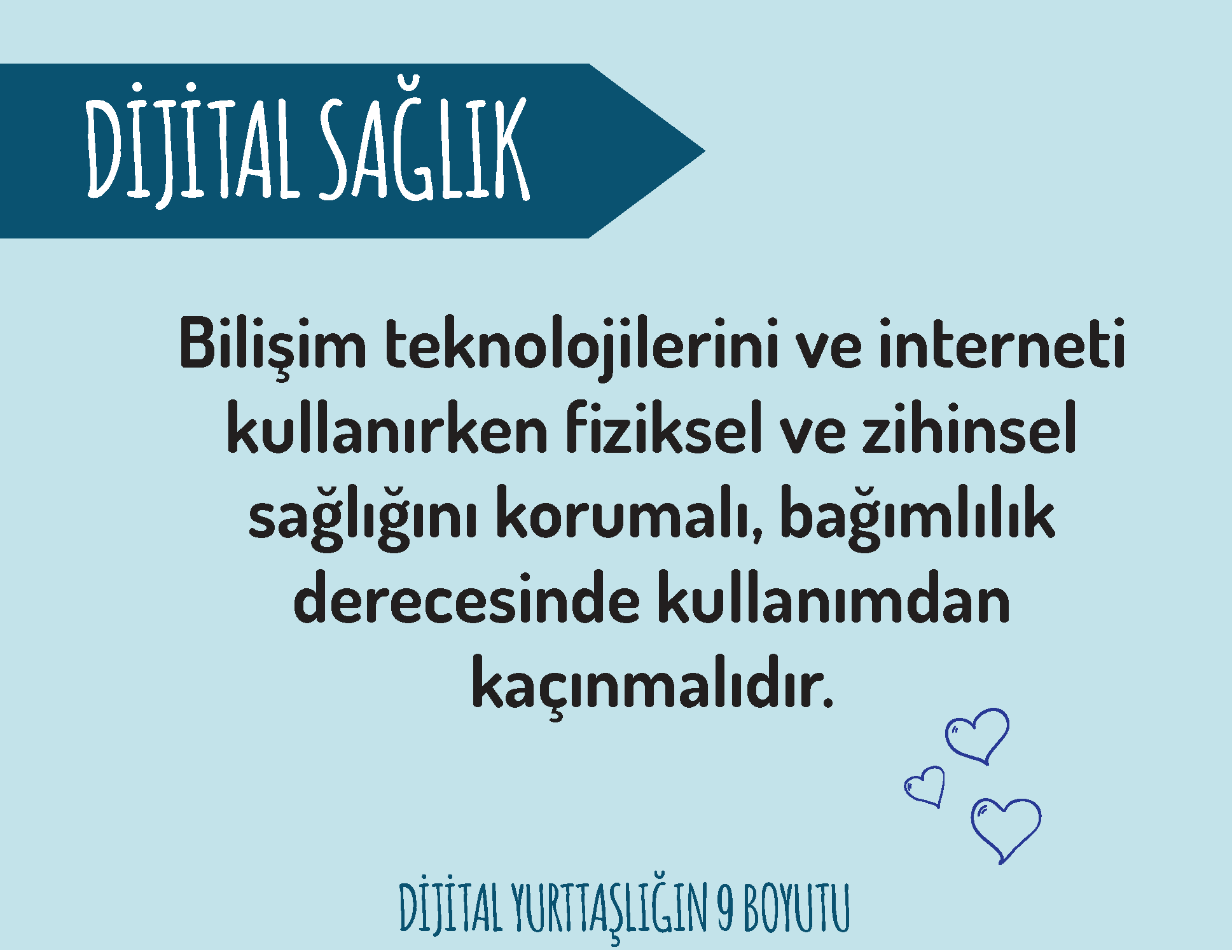 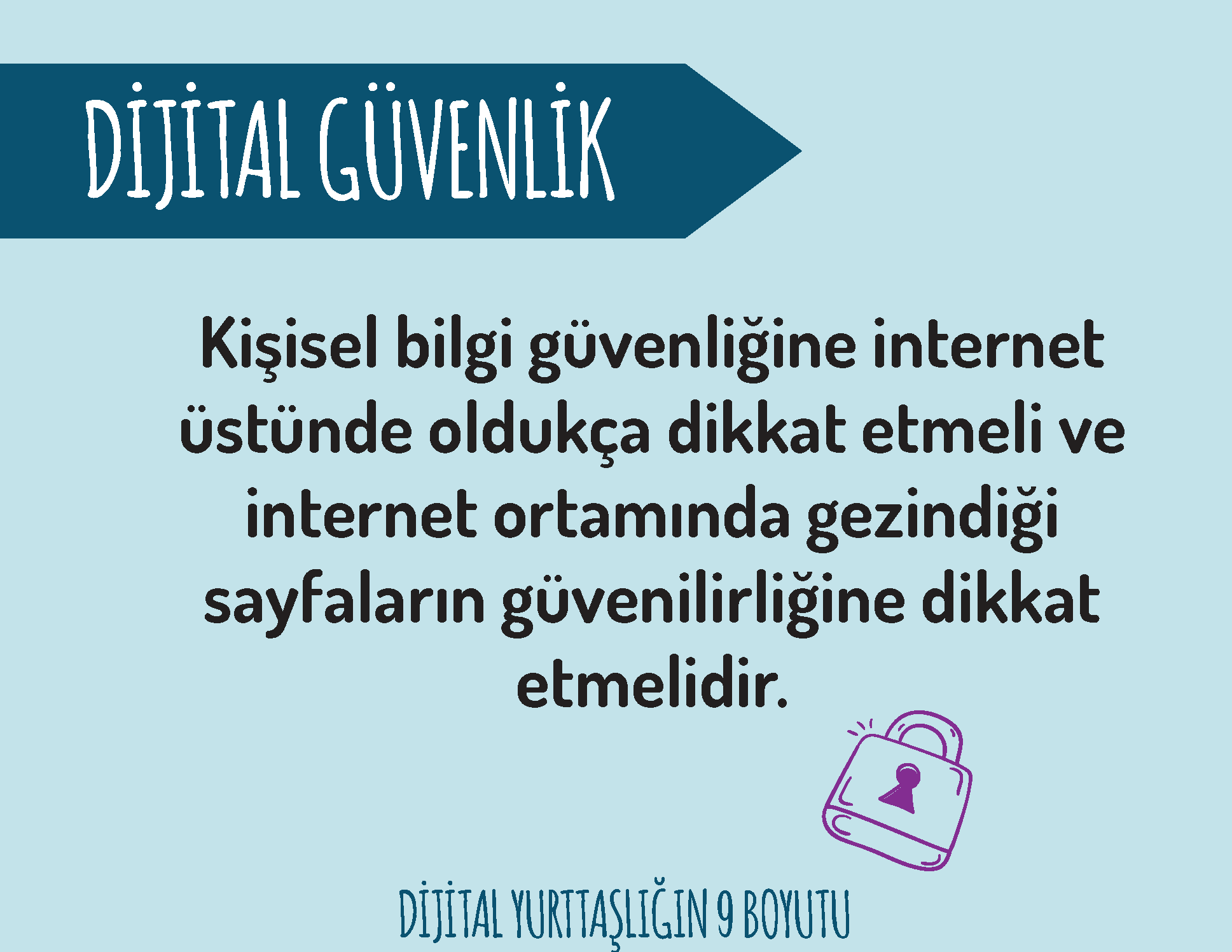 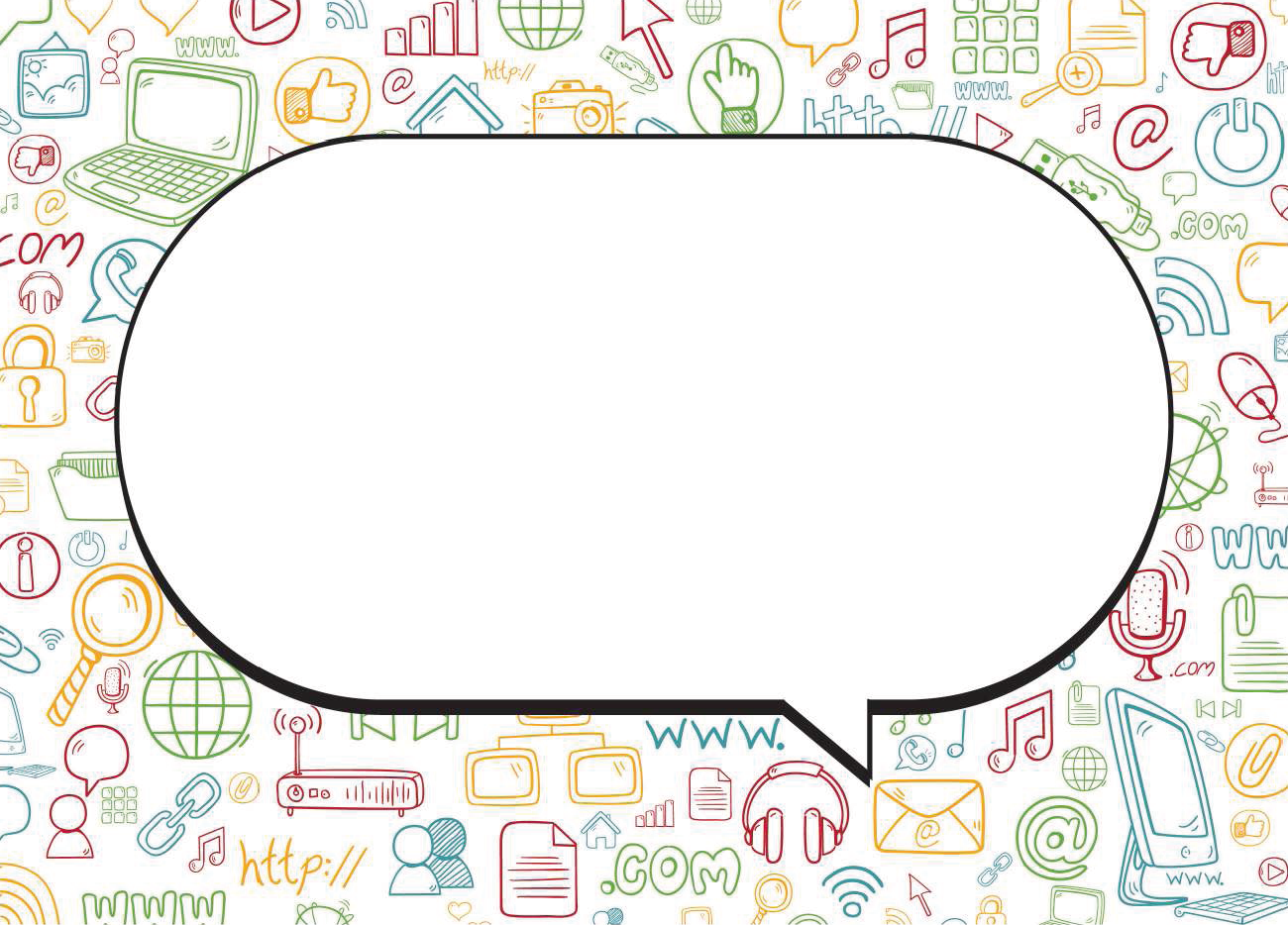 DİNLEDİĞİNİZ İÇİN TEŞEKKÜRLER
Bu sunum 5. sınıf Bilişim Teknolojileri ve Yazılım dersi kılavuz kitaptan yararlanarak hazırlanmıştır.

    Hazırlayan: Sudenaz ÇİFTÇİ
			Ayrıntılı bilgi www.ozgurseremet.com